2

































































+
2

































































+
Ap Macroeconomics
Curriculum Night
2

































































+
About me
Julie Aboud
Bachelors Degree – Economics
Masters Degree – Education
17th year teaching for CUSD
Previously, I worked as a Manufacturer’s Representative selling electrical and lighting products
2 Sons (ages 25 and 28) – Both attended Chandler schools
2
Add a Footer
Title
AP Macroeconomics
6 Major Units
Basic Economic Concepts
Economic Indicators and the Business Cycle
National Income and Price Determination
Financial Sector
 Long-Run Consequences of Stabilization Policies
Open Economy: International Trade and Finance
3
Add a Footer
Google Classroom
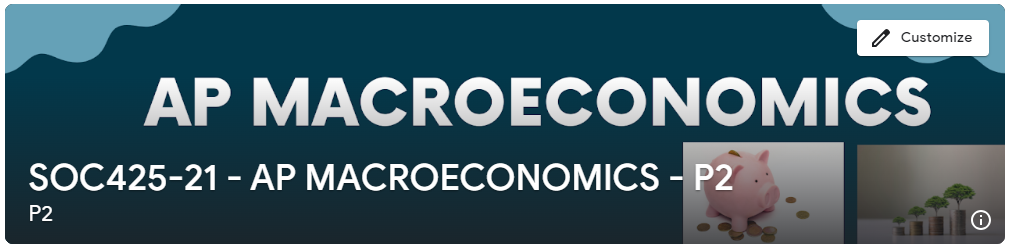 Each unit, students are provided with a study guide, PowerPoints, and worksheets for practice. All classroom materials and resources are available in google classroom.
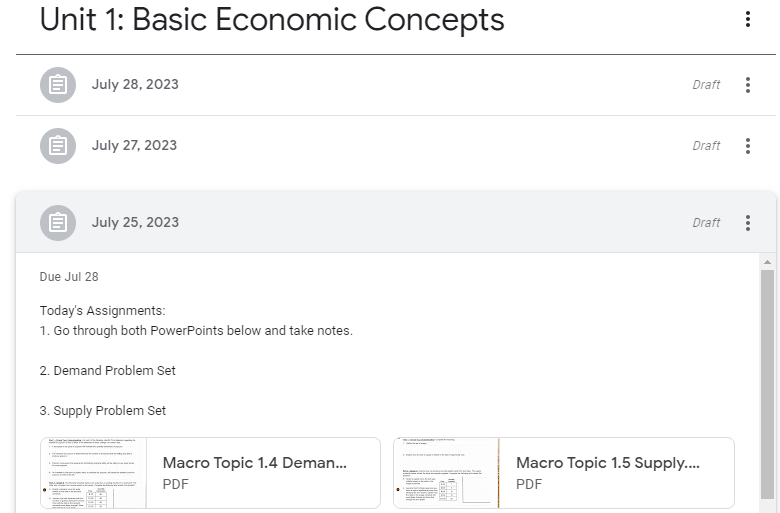 4
Add a Footer
AP Classroom
Allows students to access videos, practice problems, practice assessments, etc.
5
Add a Footer
2

































































+
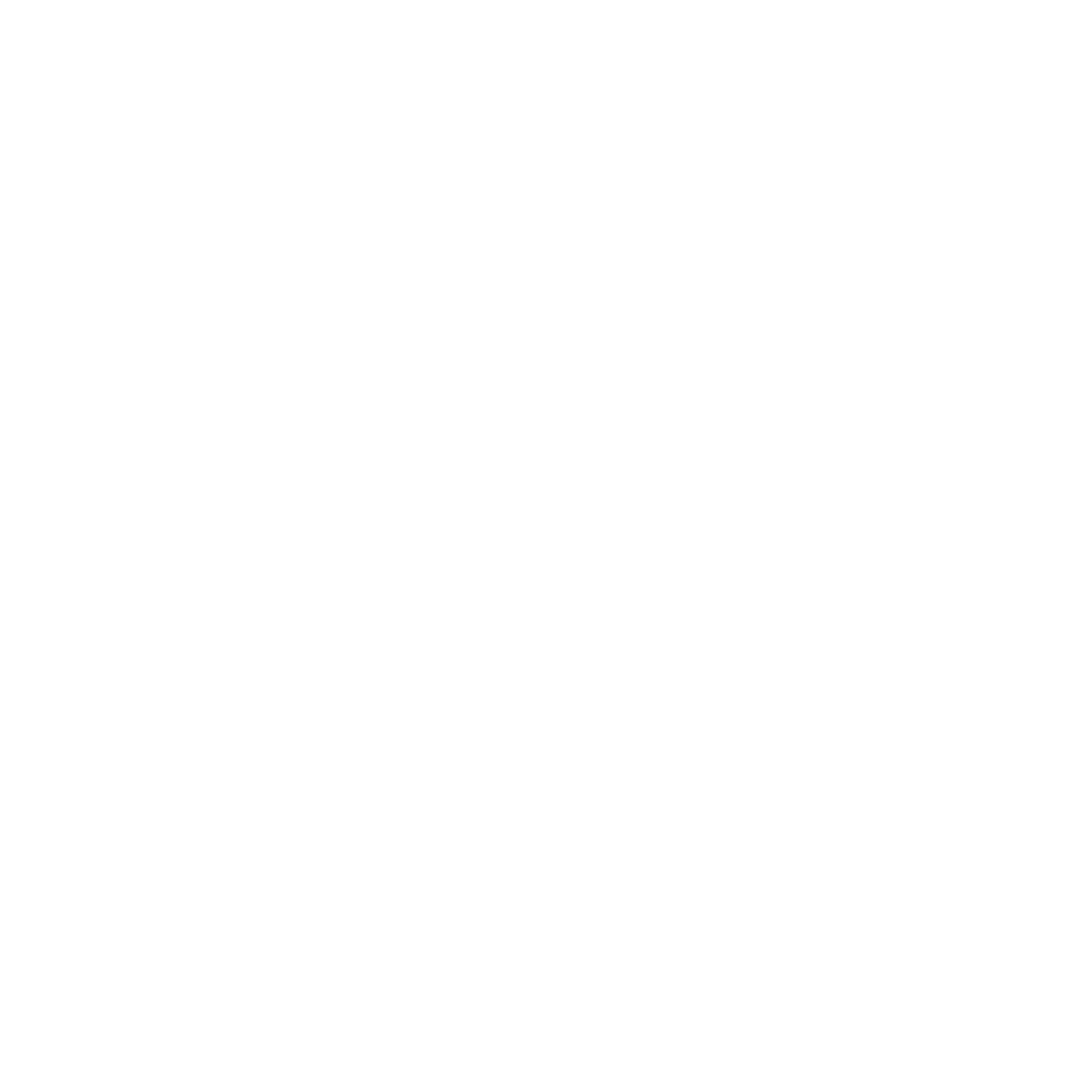 What is AP?
2

































































+
Advanced Placement administered by the College Board
Rigorous, college level courses
College Board standardized curriculum
AP Exams to measure mastery
Scores range from 1-5
College credit is based on score and college
Credit is awarded when the student enrolls
6
Add a Footer
AP Credit and Policy
www.collegeboard.org/apcreditpolicy
Each college has its own policy
Search by school name or alphabetically
Data includes a direct link to that school’s information detailing credit and placement policies
7
Credit policy
Example
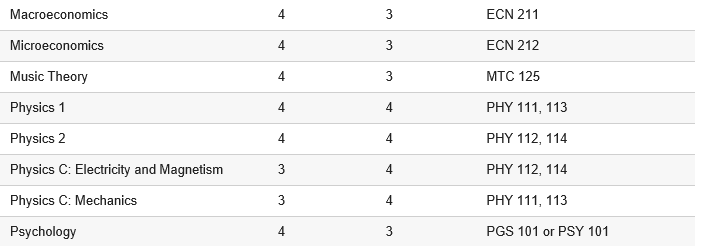 8
Add a Footer
AP Macroeconomics Exam
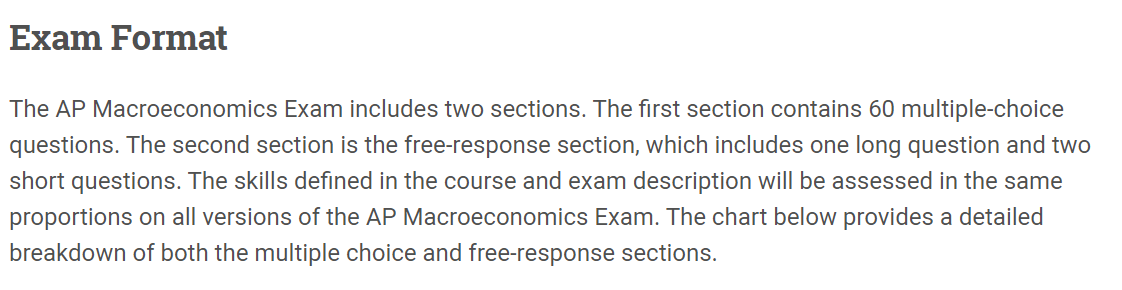 Friday, May 10, 2024
12:00 pm
Exam cost $97
Exam Format:
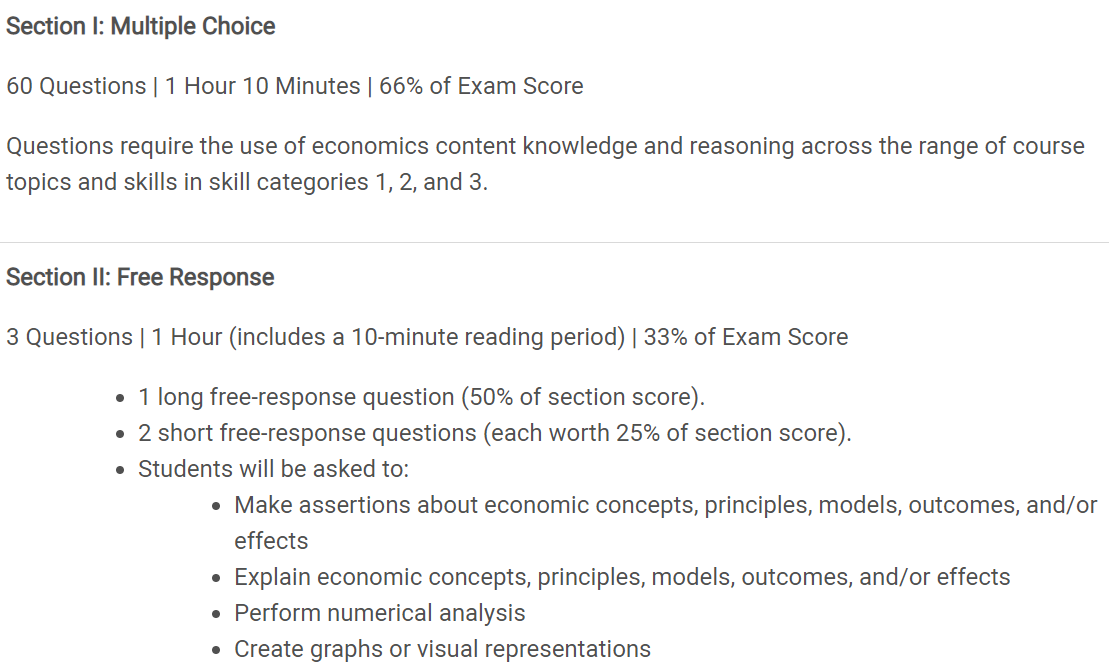 9
Add a Footer
Resources for Exam Prep
Study Sessions – hosted in spring
Study Guides
(not required but HIGHLY recommended)







https://www.ultimatereviewpacket.com/
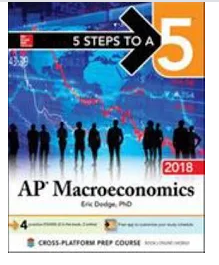 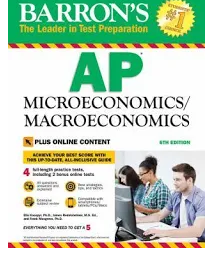 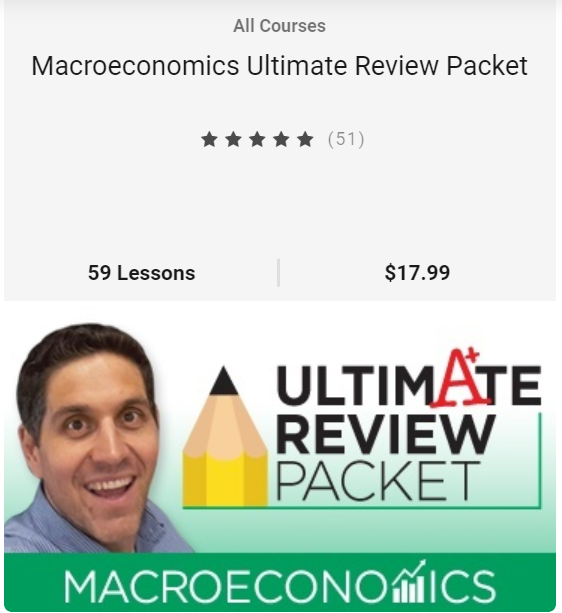 10
Add a Footer
Thank you for reviewing the PowerPoint
11
Add a Footer